Ireland
The republic of Ireland and its simbols
This is the Irish stew. It is a dish made from lamb or mutton and potatoes,onions and carrots.
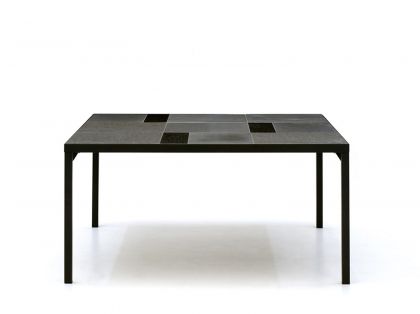 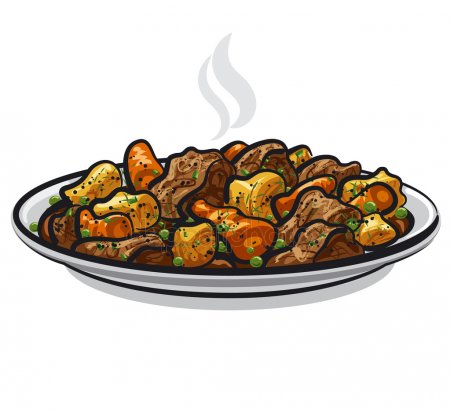 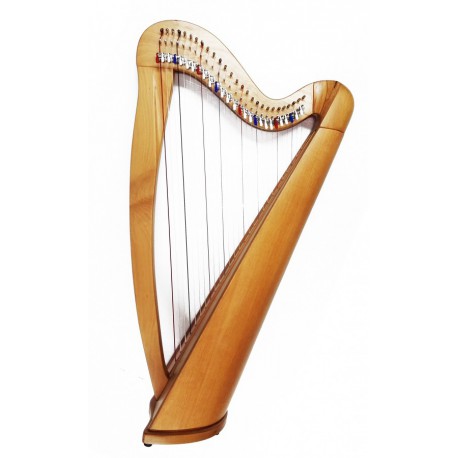 The harp is the traditional symbol of Ireland and it’s also the traditional Irish  instrument.
In ancient times the people believed that a  shamrock had magical powers and numbers  three was a lucky number. It’s a symbol of good luck.
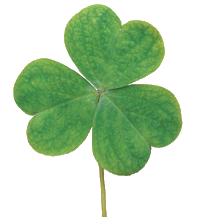 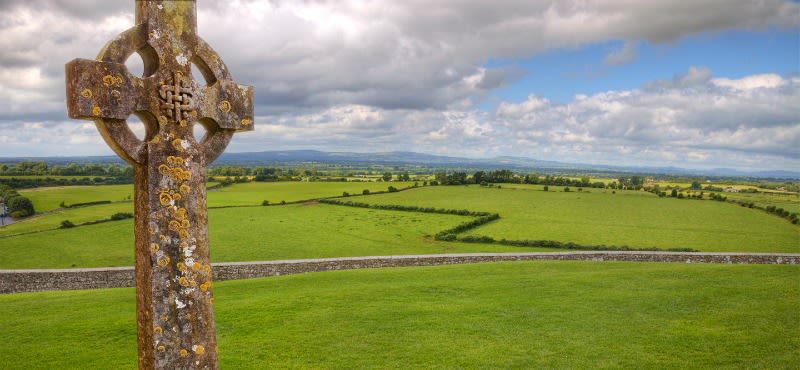 The legend says that Saint Patrick brought the Celtic Cross to Ireland.
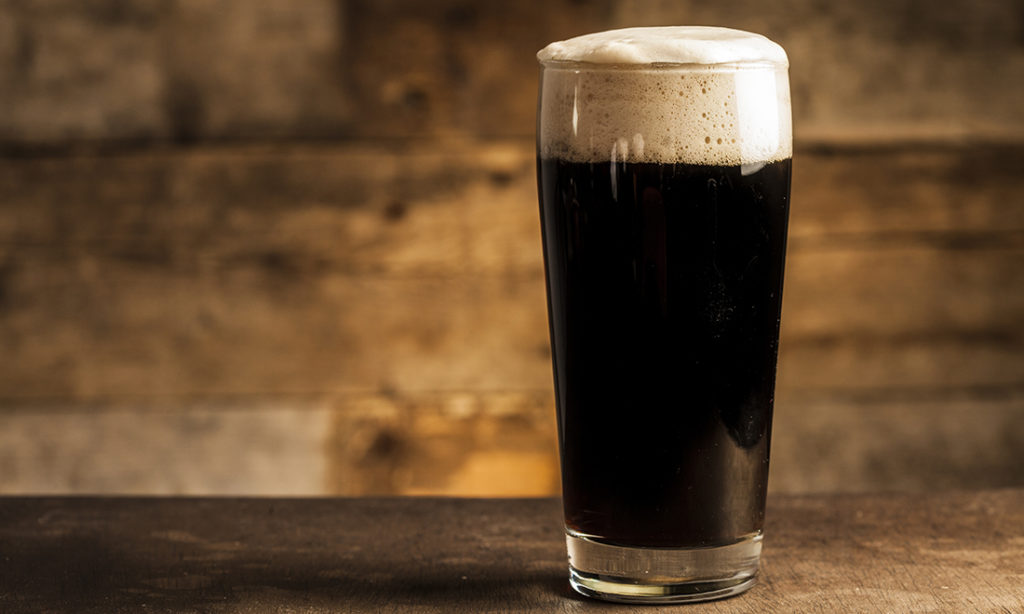 Guinnes is the name of the most popular drink in Ireland. It is dark beer.